Going Virtual with Help Me Grow Outreach
Virtual Books, Balls & Blocks 
Featuring Help Me Grow Onondaga County
April 7, 2021
Summer Merrick
Director
Help Me Grow Onondaga County, New York
2
Objectives
Get the lay of the land in Onondaga County, New York
Get the basics of Books, Balls, and Blocks as HMG outreach
Hear how COVID impacted the strategy
Learn about HMG Onondaga’s pivot to a virtual approach to Books, Balls, & Blocks
Find out how initial data helped inform improvements and an evolution 
Hear how HMG Onondaga regards this virtual approach as important even after social distancing restrictions are lifted
3
Introductions
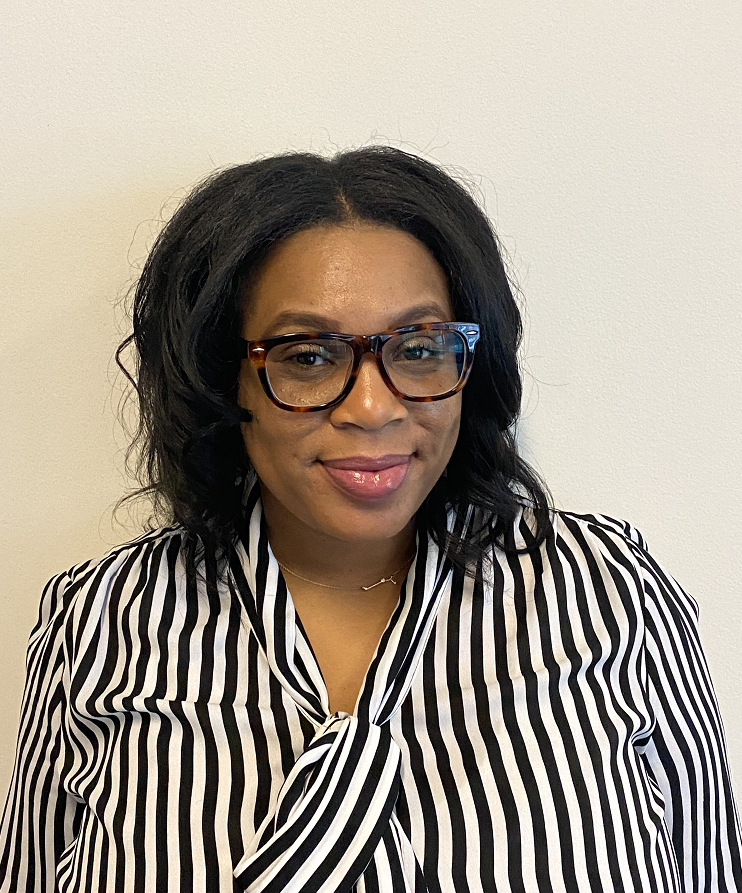 Summer Merrick
Director
Help Me Grow Onondaga
[Speaker Notes: Summer Merrick is the Director of Help Me Grow Onondaga (HMG), an initiative of the Early Childhood Alliance, that works with children ages 0-5 their caregivers and the community by teaching them about developmental milestones and screenings and making connections to local community resources. 

Summer has spent the last 14 years working in various aspects of the education field. She has received a Bachelor’s in Special Education and Sociology and a Master’s in Literacy from LeMoyne College. After graduating from college Summer, worked with two community action agencies as an Early Head Start Home Visitor for eight years. Prior to Summer working at HMG, she worked for 4 years as a Family Support Specialist at Frazer and Dr King Elementary in the Syracuse City School District. Through the past year with Help Me Grow, Summer has partner with WIC, the Department of Social Services, Syracuse Community Connections, Catholic Charities, and the local libraries to bring developmental screening events to the public through Books, Balls, and Blocks event.]
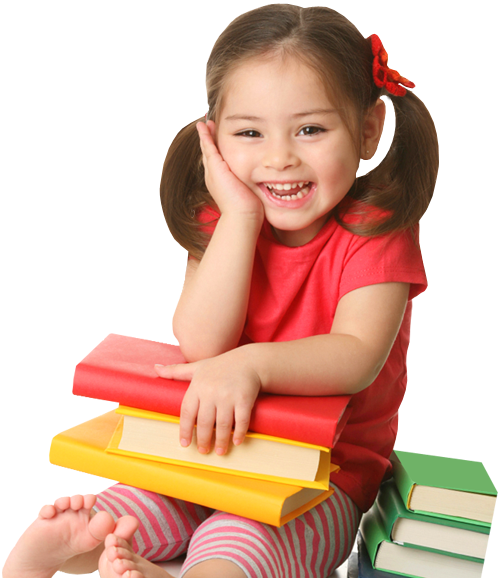 Virtual Books, 
Balls & Blocks
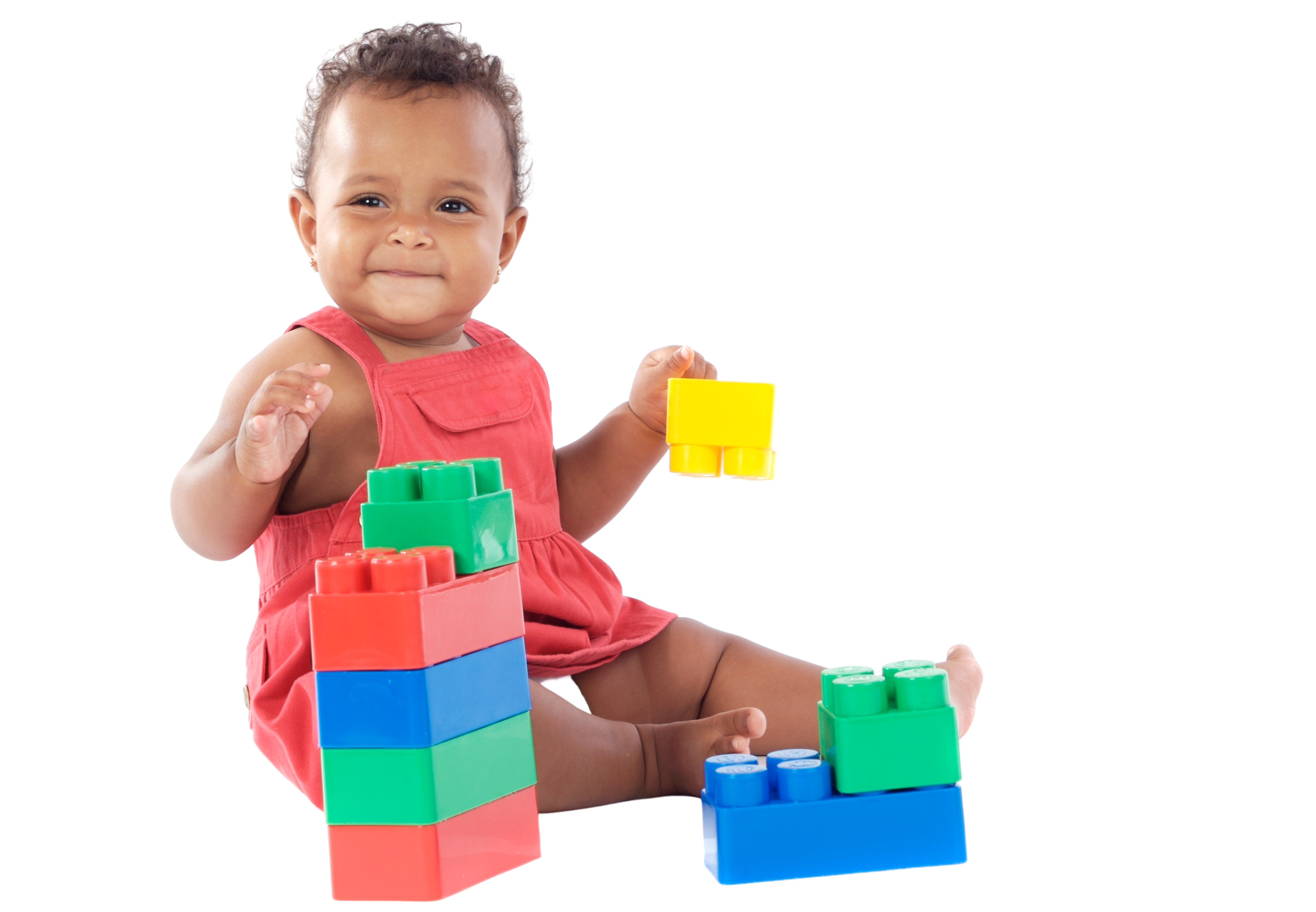 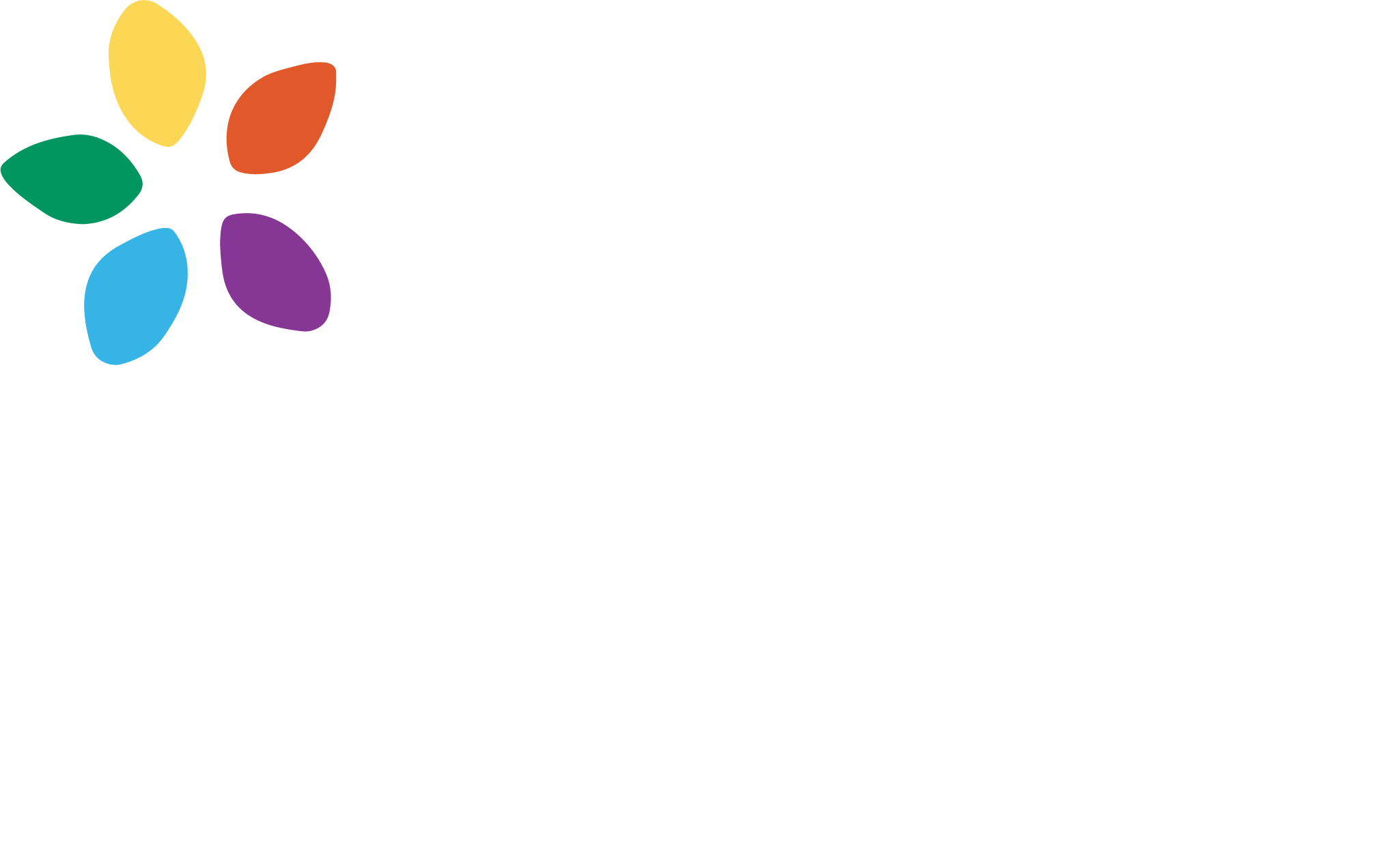 Help Me Grow Onondaga
4 Help Me Grow Affiliates in New York State

HMG Long Island
HMG Western New York
GROW Rochester
HMG Onondaga 

HMG Onondaga is in Central New York 
(Green county in the middle of the State)

Manageable population size – 1 County

470,000 residents in Onondaga County
5,200 children born per year
31,200 children birth-through-five

Significant levels of child poverty

1-in-2 children in Syracuse (ranked 5th nationally)
1-in-5 children in Onondaga County
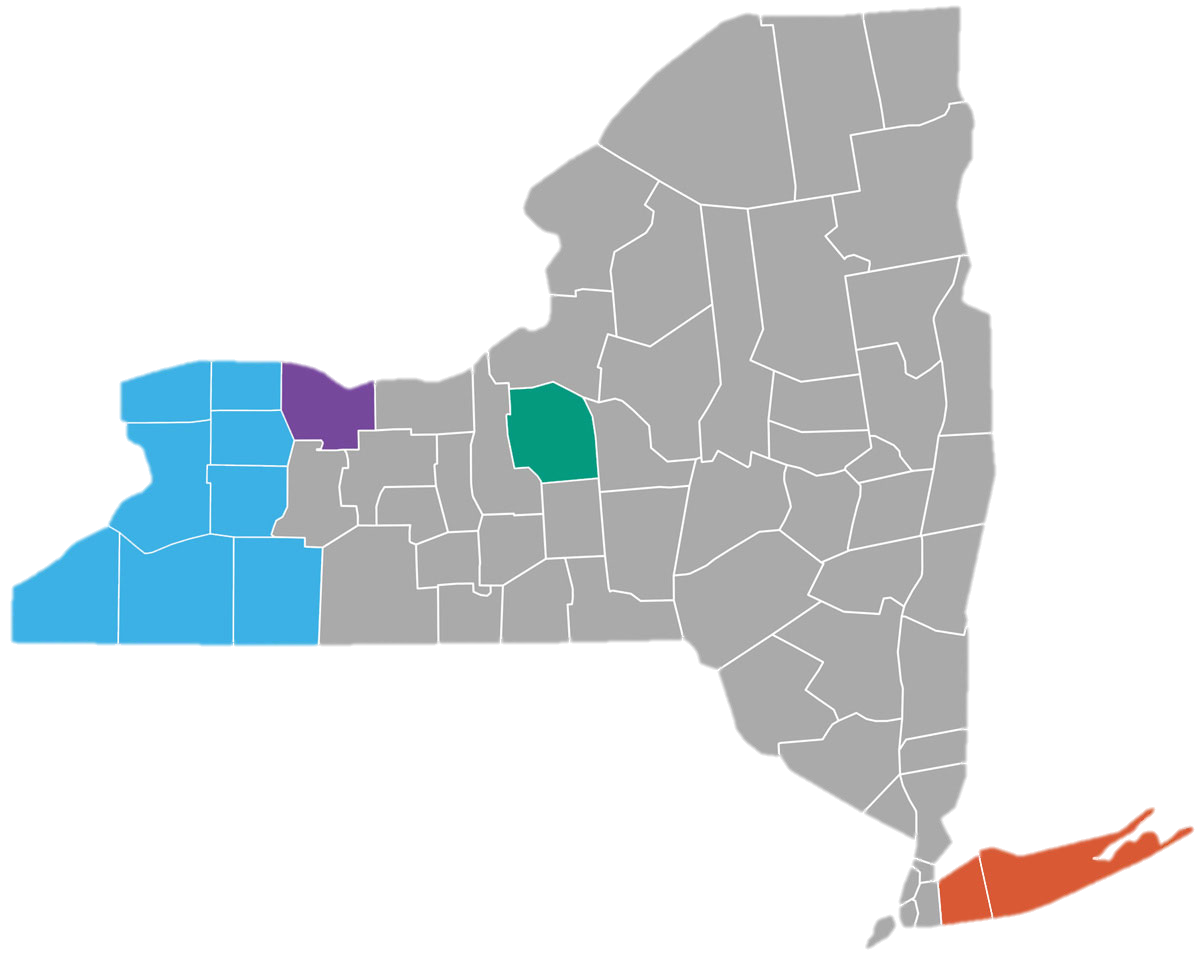 HMG Onondaga launched in 2019 with 1 employee. In August 2020, we expanded to 4 employees.
5
Program Structure        System Model
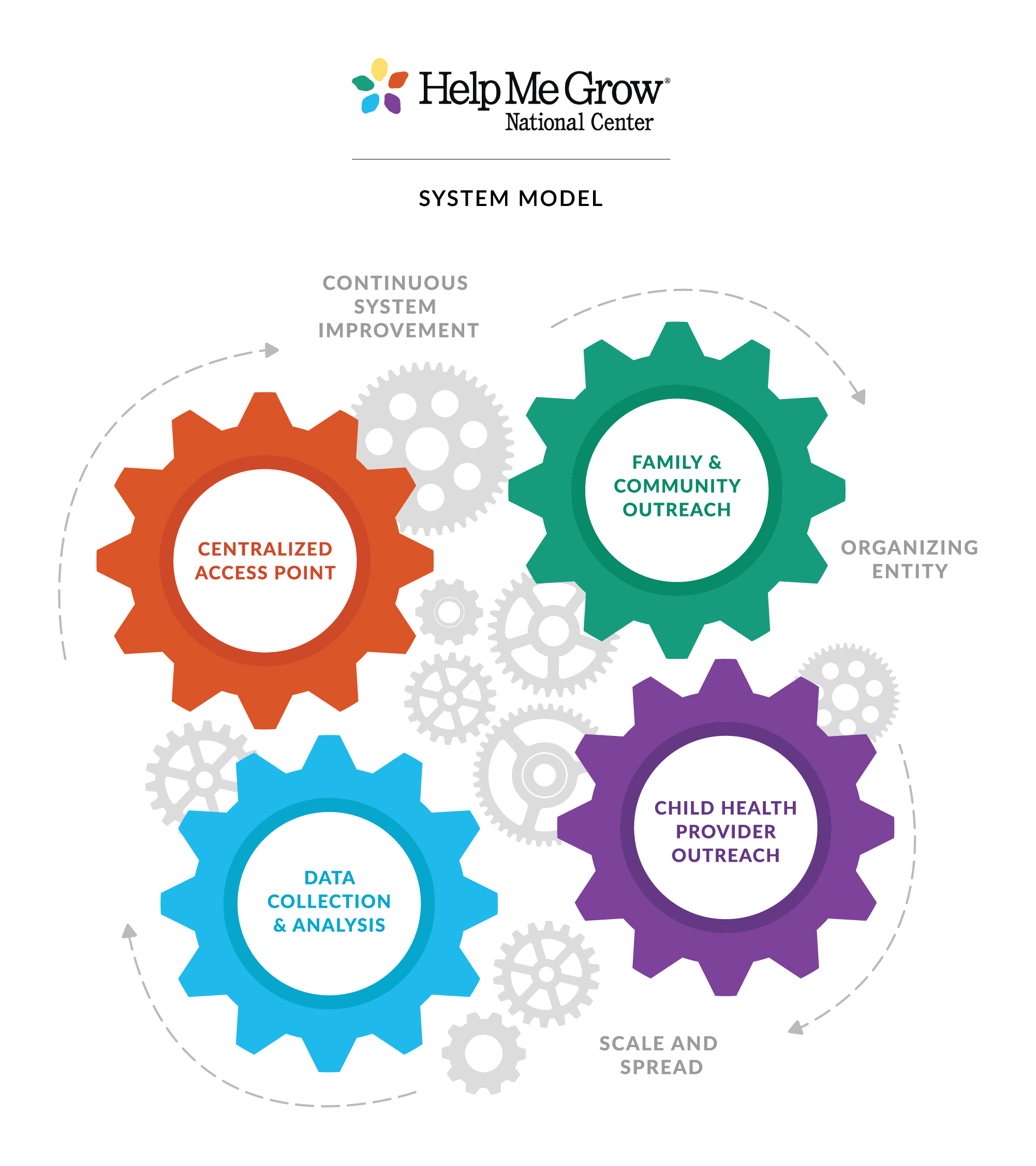 Help Me Grow 
Work Team
Help Me Grow Leadership Team
Centralized Access Point & Family & Comm. Outreach Work Group
Program Director

Summer Merrick
Family Resource Specialist

Miranda Walker
Data Collection 
& Analysis 
Work Group
Pediatric Resource Specialist

Phyllis Koester
Child Health Provider Outreach Work Group
Early Learning Resource Spec.

Kayla Delaney
6
Books, Balls & Blocks Overview
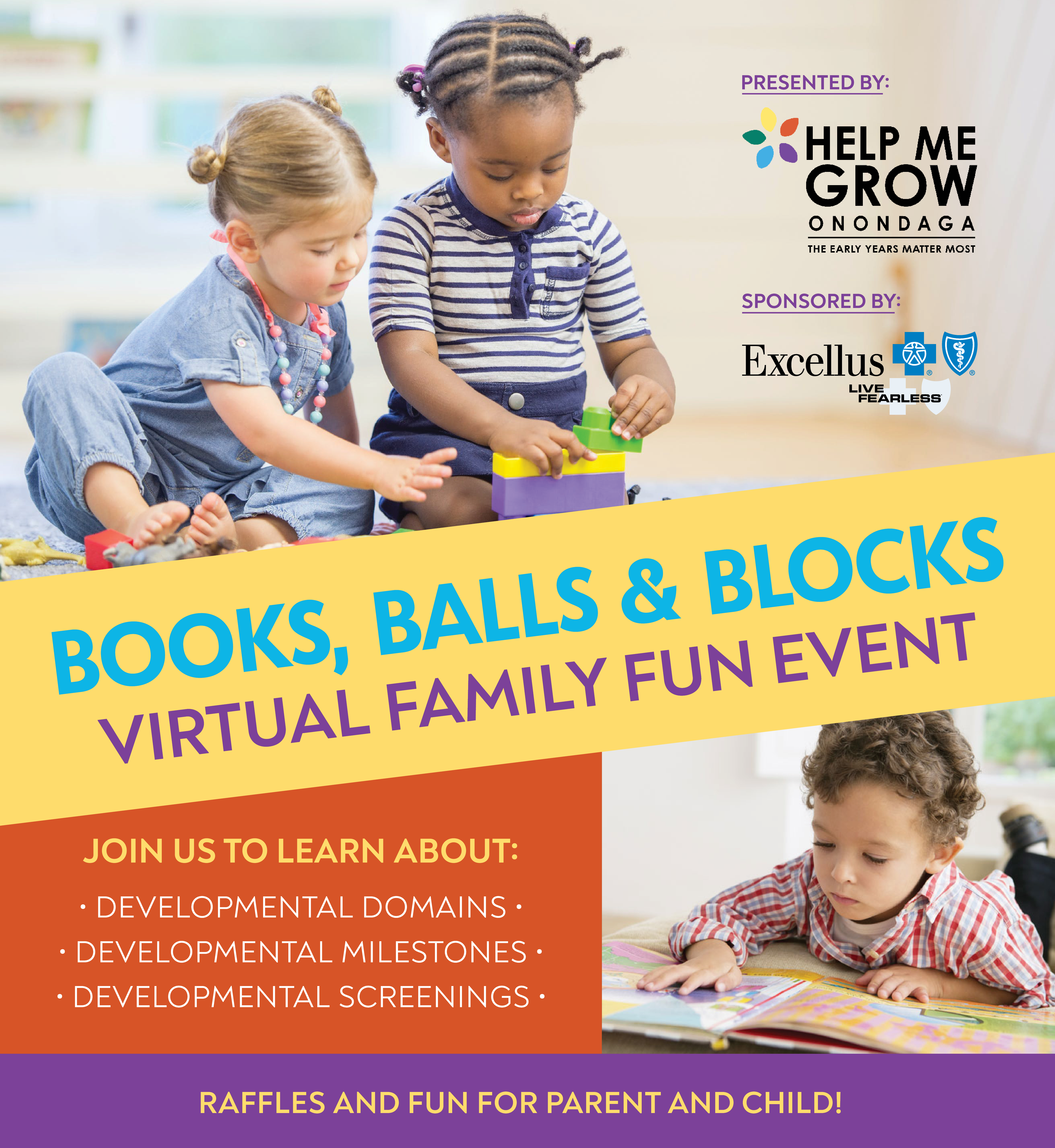 Interactive: Explain, Show, Review

Community Partners: Libraries, Community Agencies, Head Starts

Time of the Day

Registering for Event
7
Event Results
6 Events – 75 People

Tote Bag Pick Up at Local Library Building local community connection

2-1-1 Call CenterConnecting back to other community resources and awareness
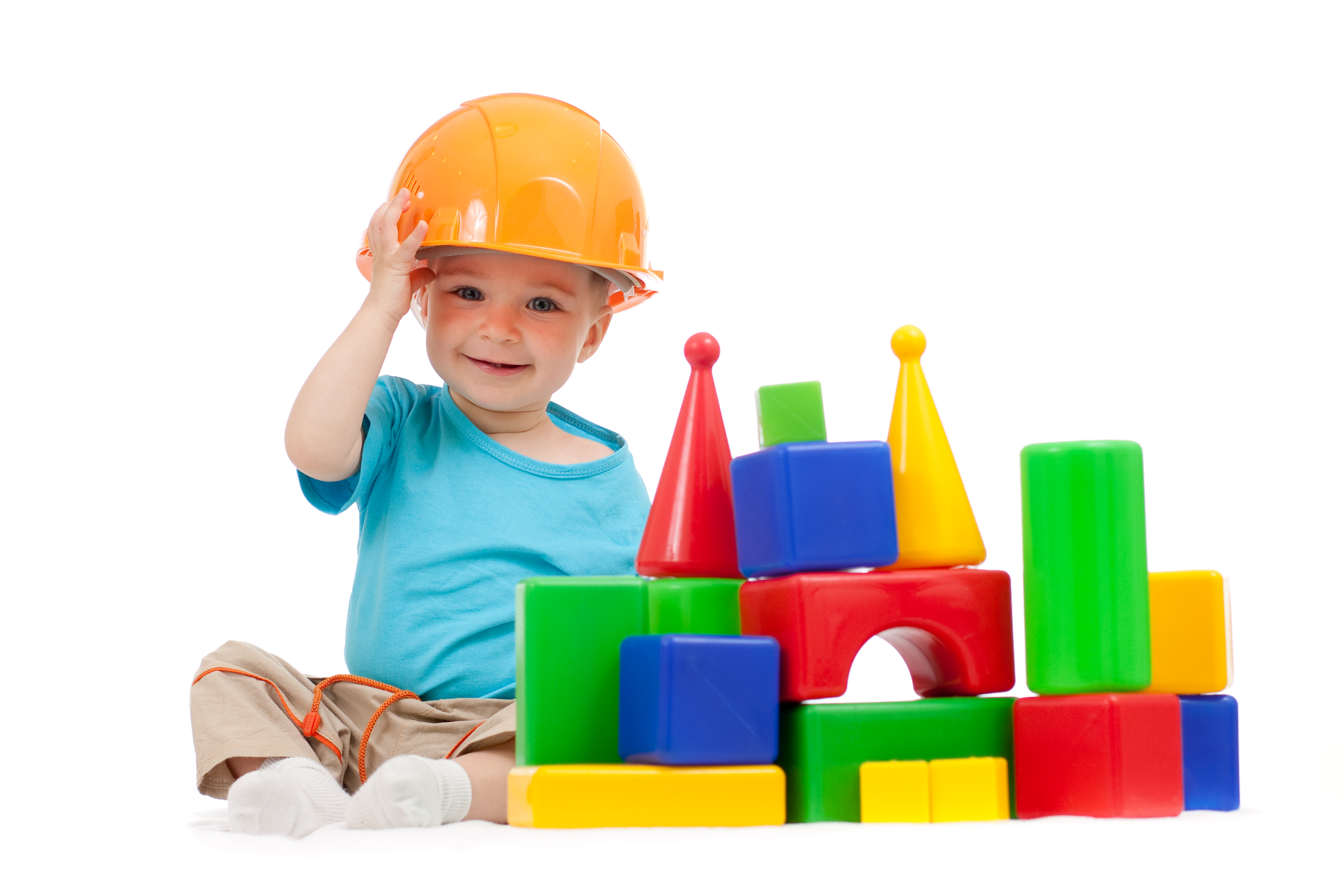 8
Developmental Tote Bags
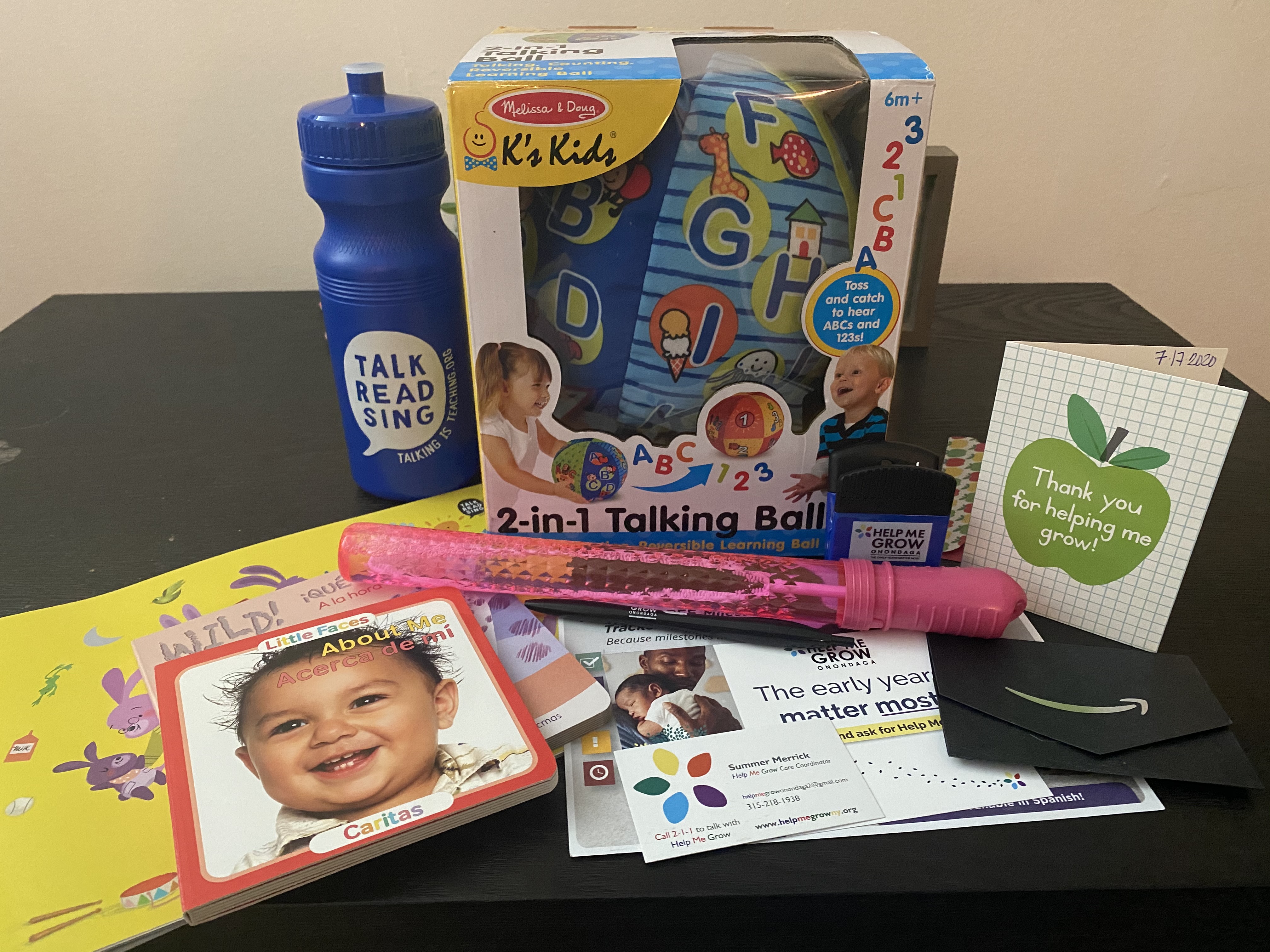 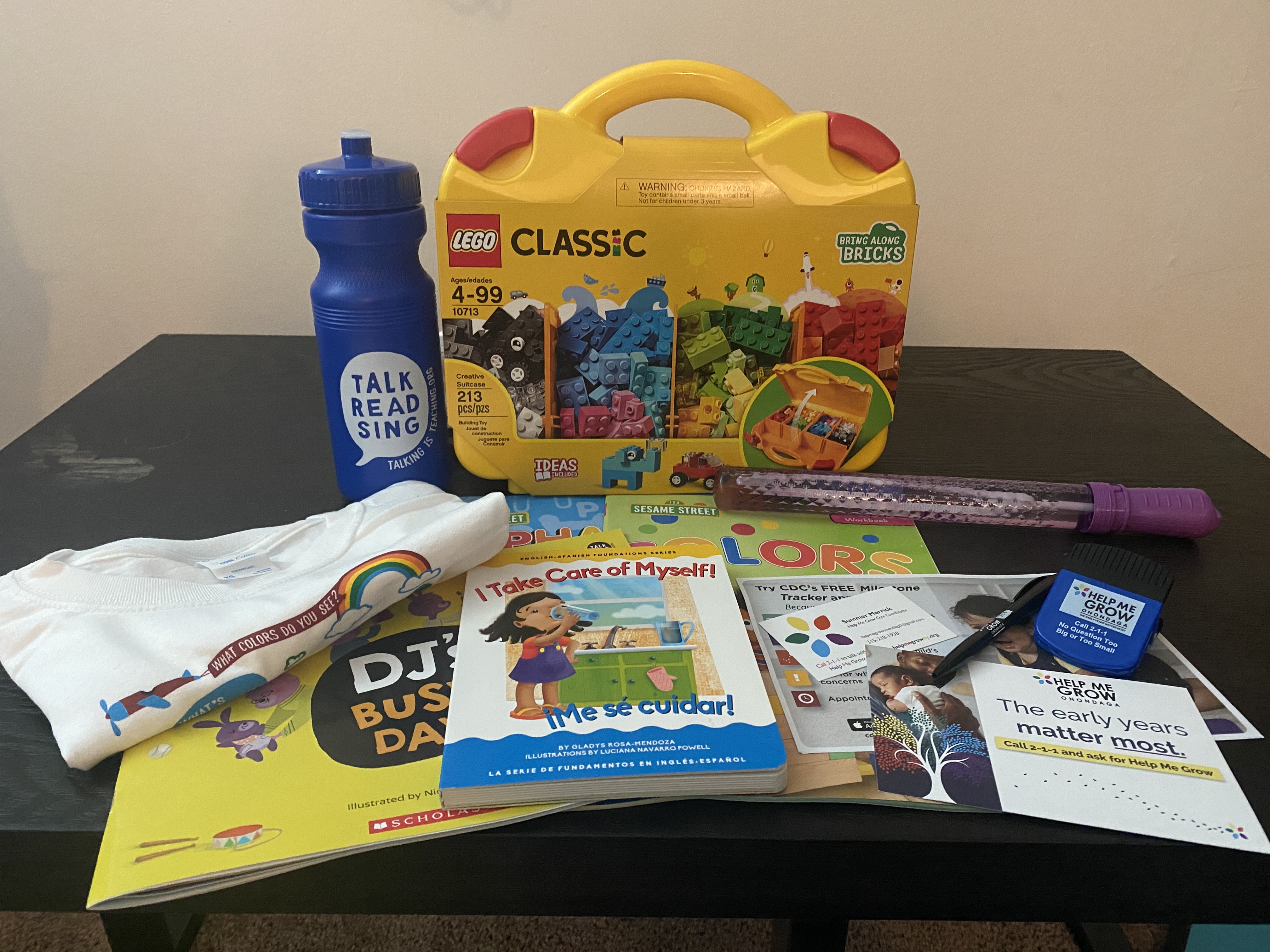 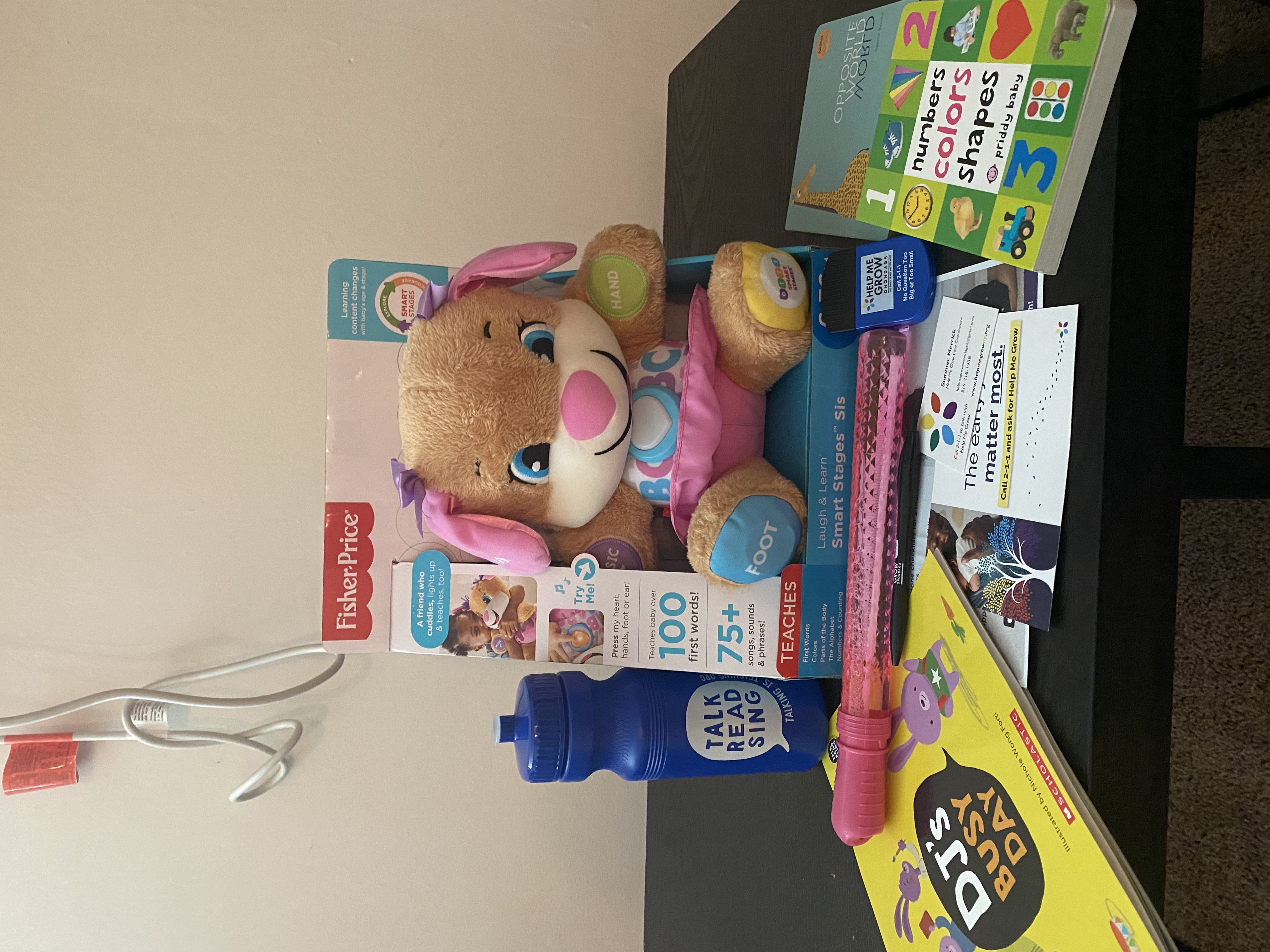 * Funding for tote bags provided by a grant from Excellus BlueCross BlueShield
9
Parent Testimonials
“I learned that some of the things my daughter does that drive me crazy (like climbing on the furniture and jumping off of everything) are ways that she is learning!”

“I came away with a greater appreciation of some of the basic stuff we already have. For instance, I hate Play-Doh, but after last night, I'm more willing to break it out so they can work on their fine motor skills.”

“I have never heard of Help Me Grow. I learned about the new resource and how to get help on development if I need it. I stay at home with Logan, and he has never been enrolled in daycare or any sort of school. It's great to know about resources I can use if needed.” 

“I learned about the services offered by Help Me Grow Onondaga and will absolutely share with others!  I also learned a few new developmental activities to help my kids - I will be saving empty food boxes for my kids to play with and will try to make a photo book as well.”

“I learned some new activities to help entertain/teach the kids. I like the idea of using the mirror and teaching emotions/faces.”
10
Books, Balls & Blocks: ASQ-SE
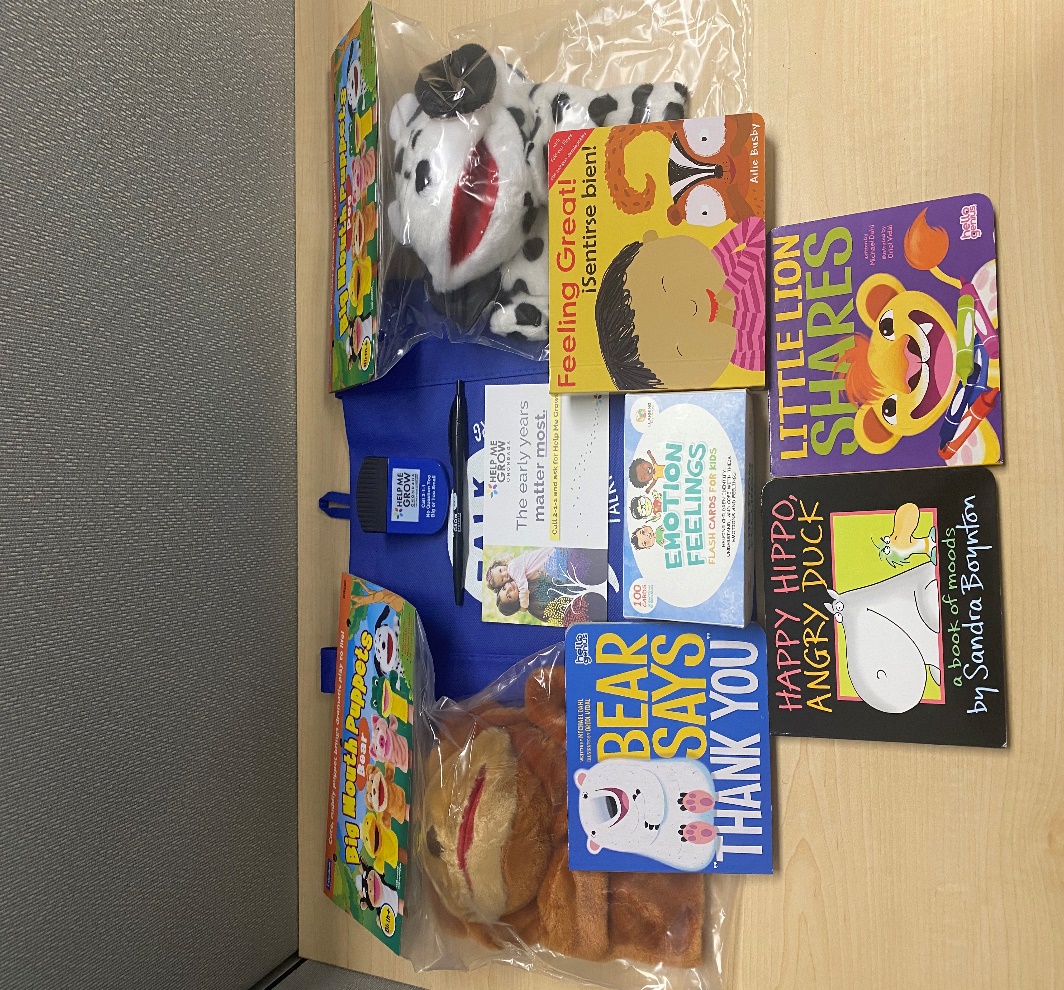 Developed in response to COVID and social isolation

Parents’ comments about social-emotional concerns

Highlight resources in the community for parents and kids with simple tips
11
DiscussionThoughts? Questions?
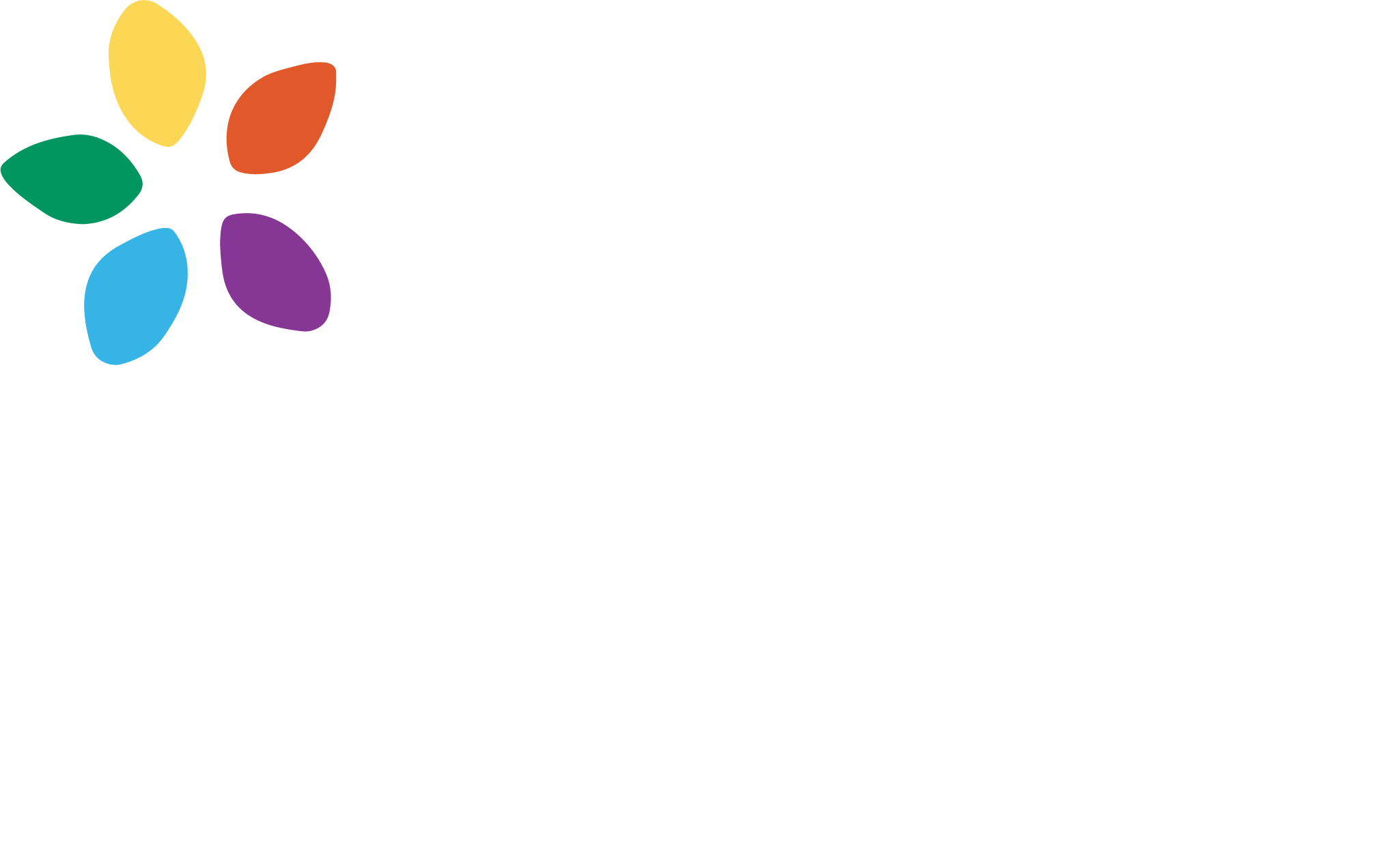 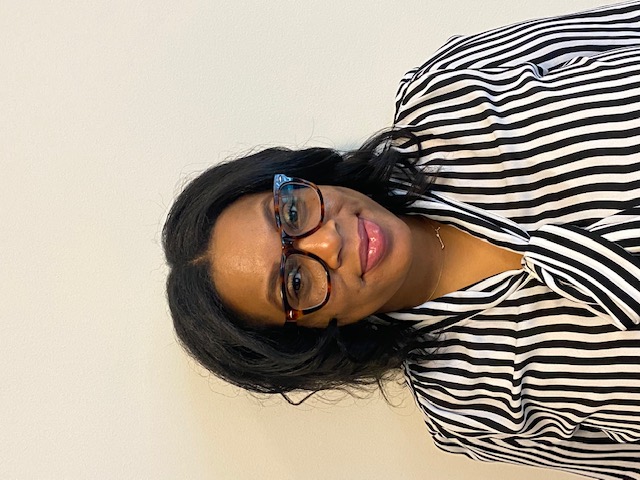 Summer Merrick
Program Director

         helpmegrowonondaga2@gmail.com

         helpmegrowonondaga
     @helpmegrowoc
13
Going Virtual with Help Me Grow Outreach
Register for the rest of the Going Virtual series:

	April 14, 1:00-1:30pm EST:	Using Technology to Connect with Child Health Care Providers featuring HMG Iowa

	April 21, 1:00-1:30pm EST:	Text Messaging to Connect with Families featuring HMG New Jersey

	April 28, 1:00-1:30pm EST:	Using Social Media to Reach Families featuring HMG Brevard County, Florida

HMG-COVID Contact Directory
	To be located on the HMG affiliate dashboard
	Intended to facilitate direct peer-to-peer connection opportunities and strategy sharing 
	Contact Sarah Zucker at szucker@connecticutchildrens.org to be included 


Visit our Going Virtual with Help Me Grow Outreach web page (requires affiliate login) to register for the rest of the series and access recordings and slides following each presentation.